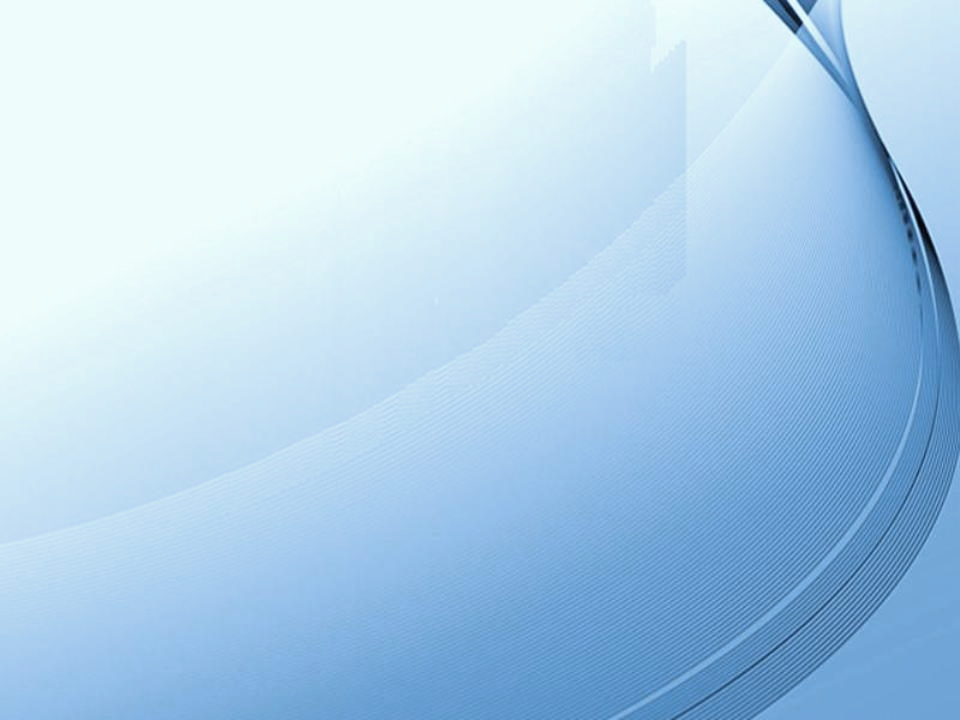 ОТЧЕТ 
ОБ ИСПОЛНЕНИИ БЮДЖЕТА МУНИЦИПАЛЬНОГО ОБРАЗОВАНИЯ 
«ЖИГАЛОВСКИЙ РАЙОН»

ЗА 2021 ГОД
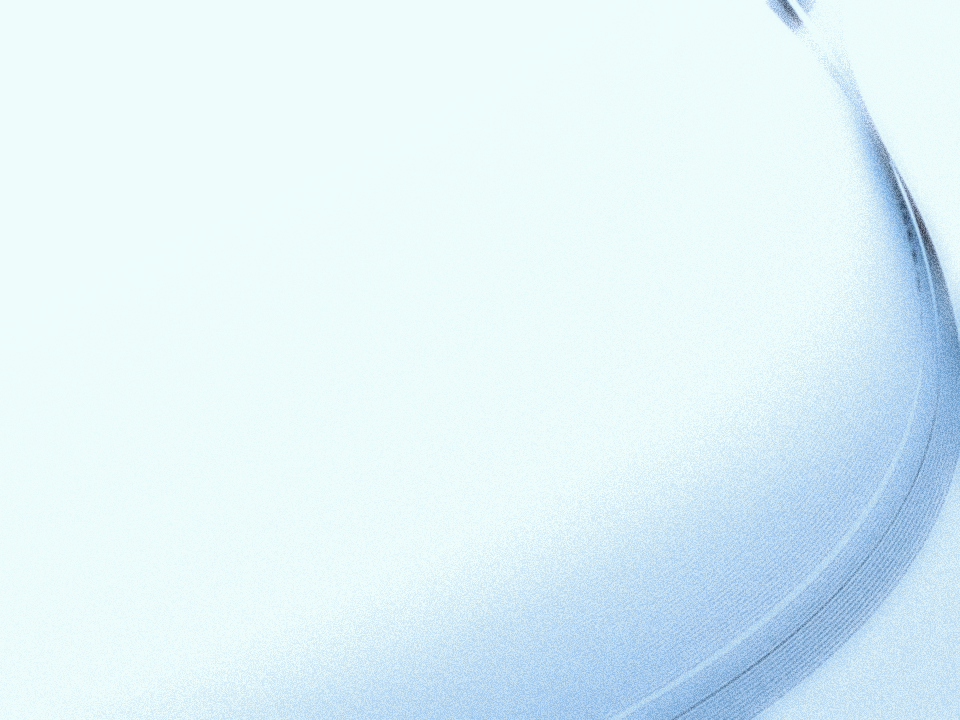 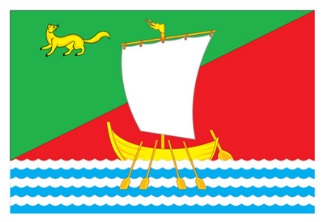 842
727
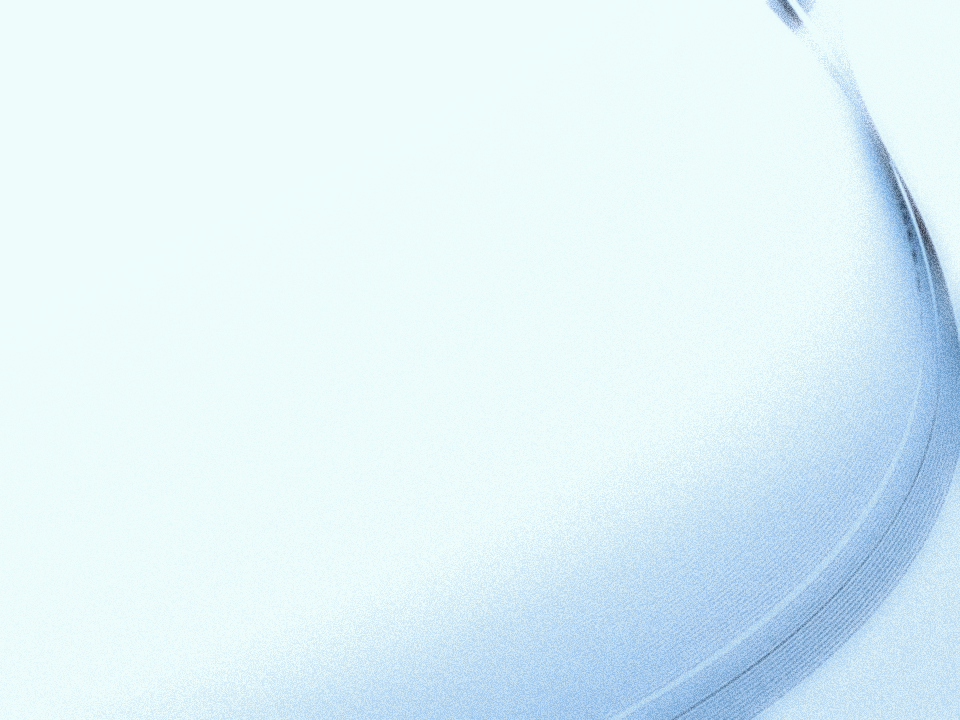 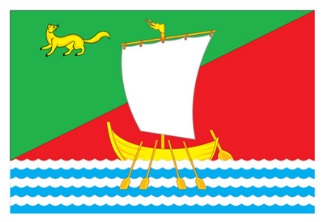 656
699
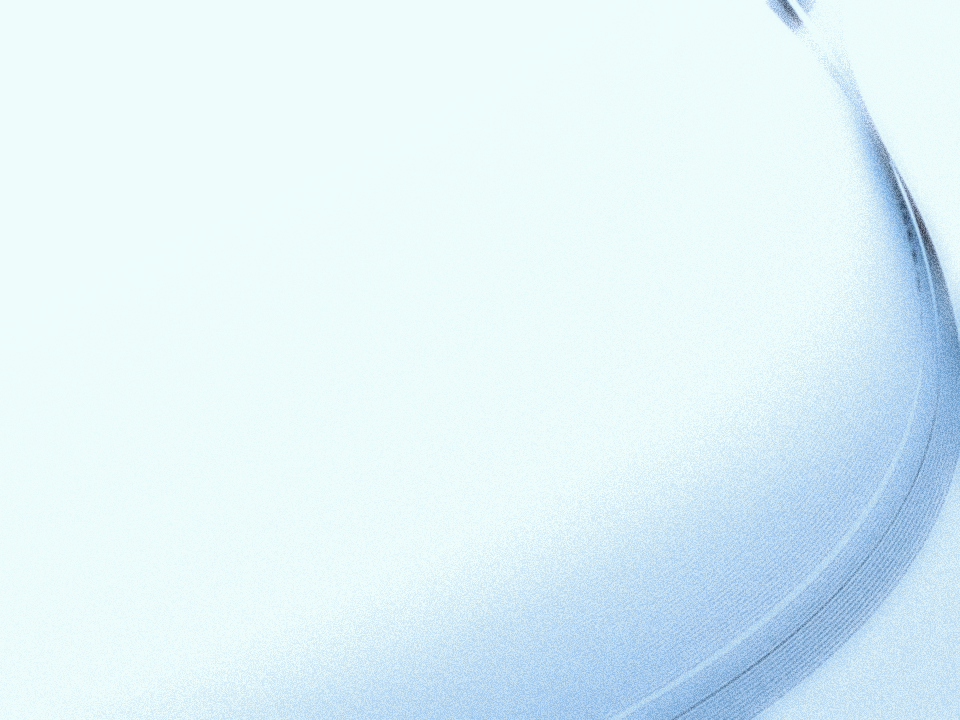 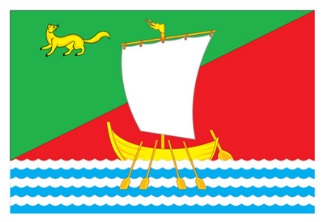 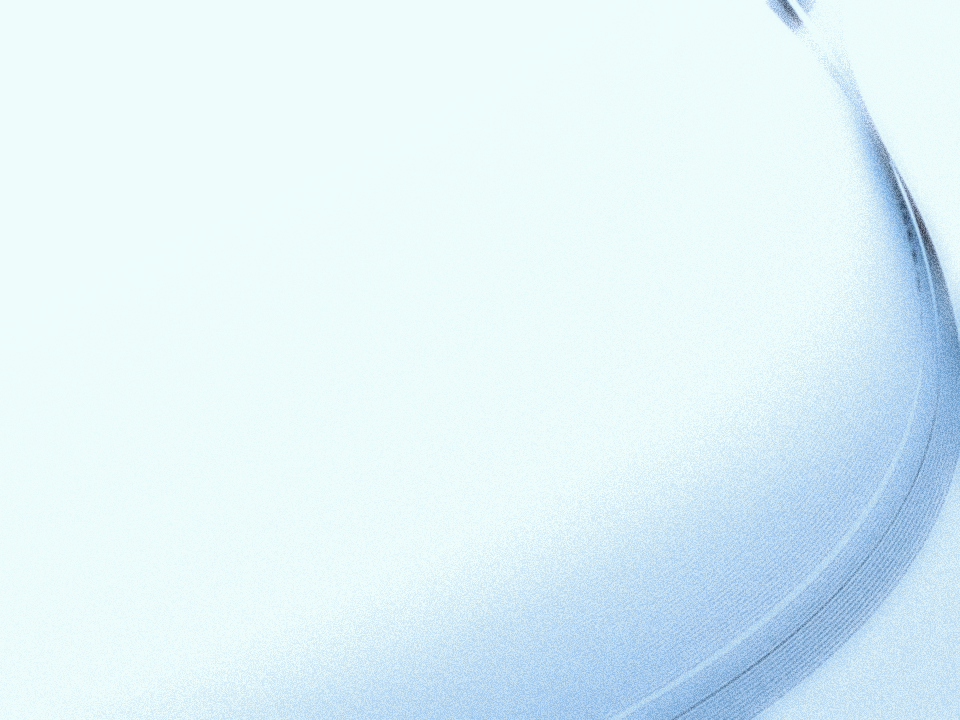 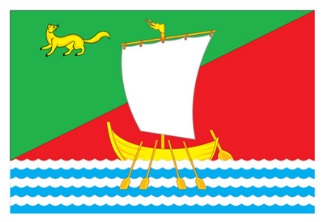 БЮДЖЕТ МО «ЖИГАЛОВСКИЙ РАЙОН»
ПОСТУПЛЕНИЕ НАЛОГА на доходы ФИЗИЧЕСКИХ ЛИЦ, МЛН.РУБ.
КРУПНЕЙШИЕ ПЛАТЕЛЬЩИКИ:

ООО «ГАЗАРТСТРОЙ»-123 млн. руб (29%)
ООО «ГАЗПРОМ БУРЕНИЕ»- 41 млн. руб (10%)
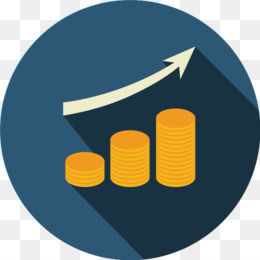 ДЛЯ БЮДЖЕТА ИРКУТСКОЙ ОБЛАСТИ – 658 МЛН. РУБЛЕЙ

ДЛЯ БЮДЖЕТОВ ПОСЕЛЕНИЙ– 38 МЛН. РУБЛЕЙ
Экономический эффект от поступления ндфл
5
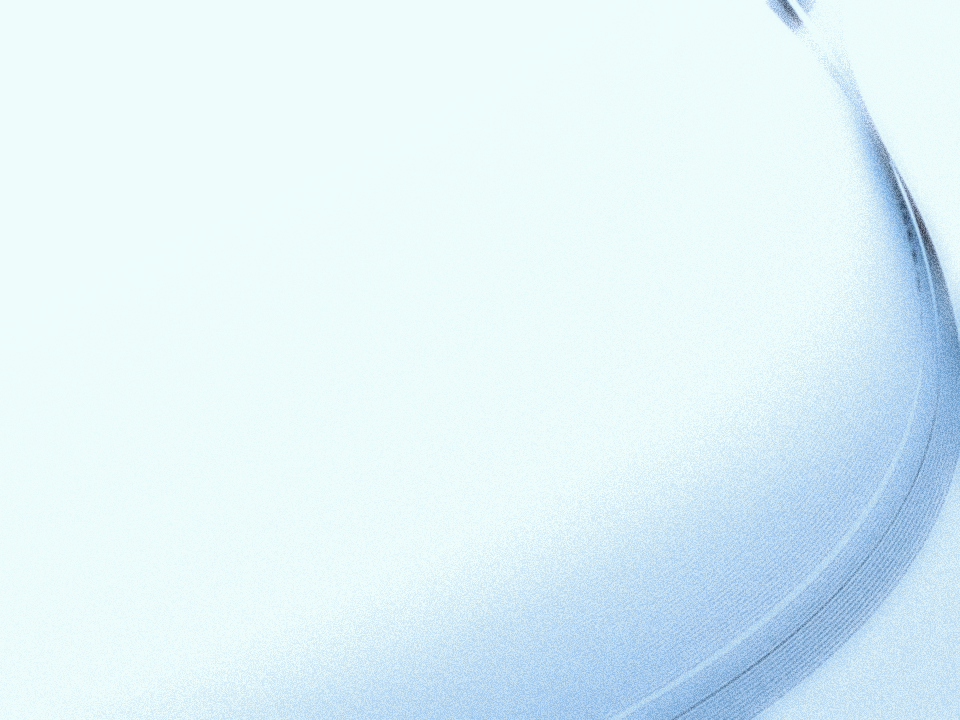 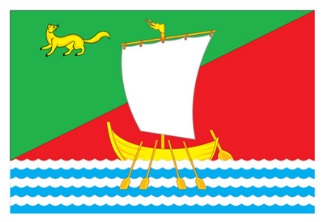 704
713
653
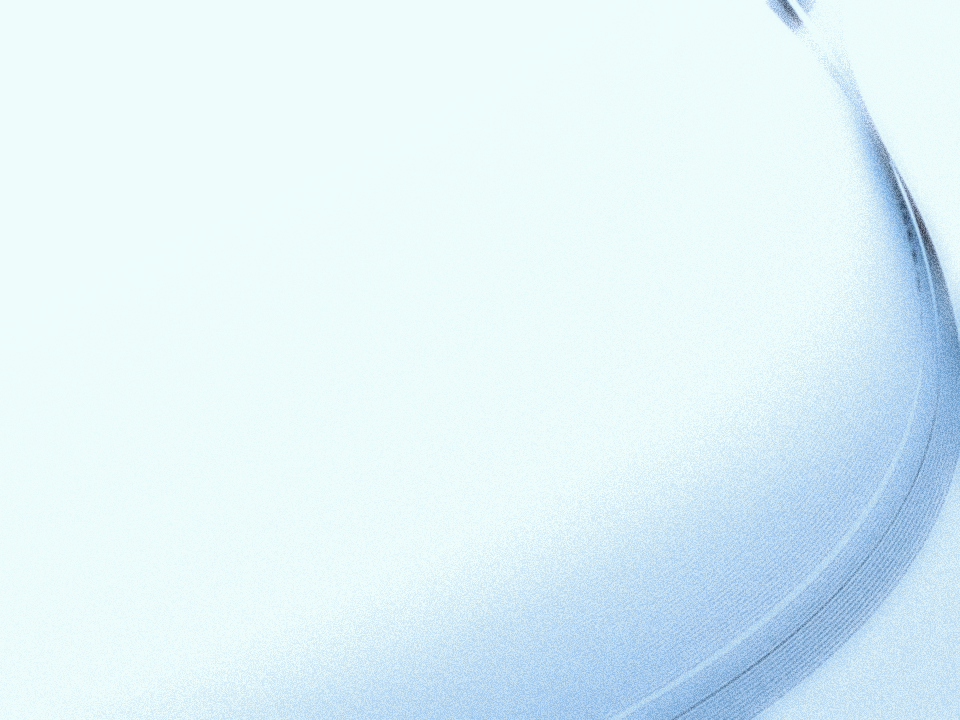 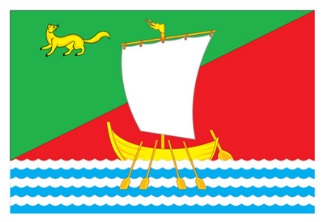 569
498
491
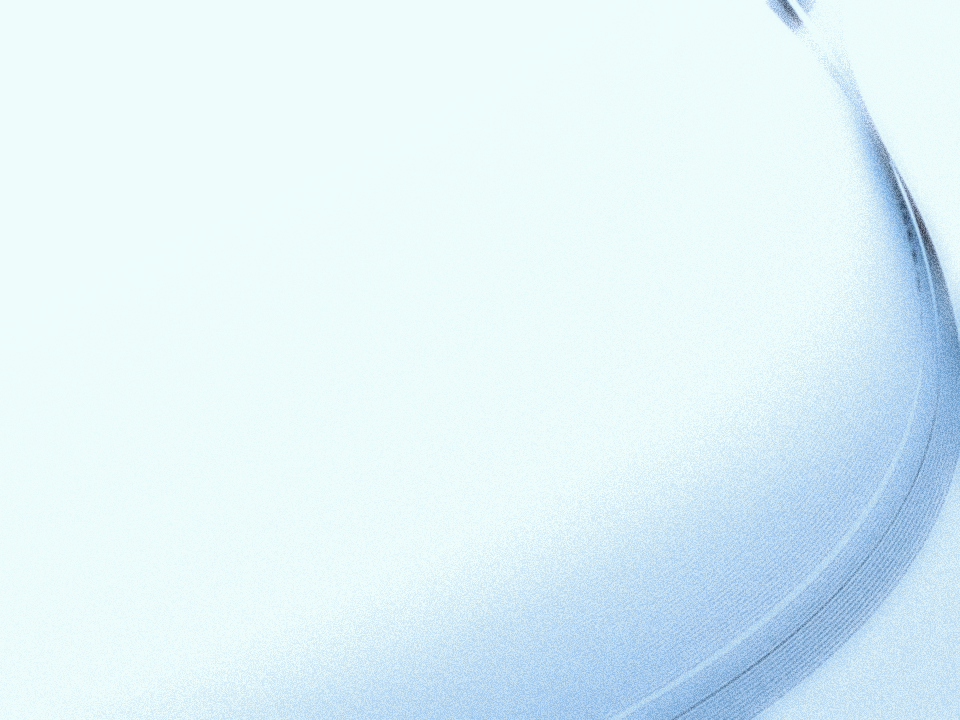 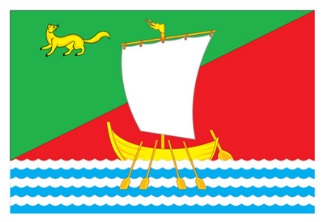 71
31
21
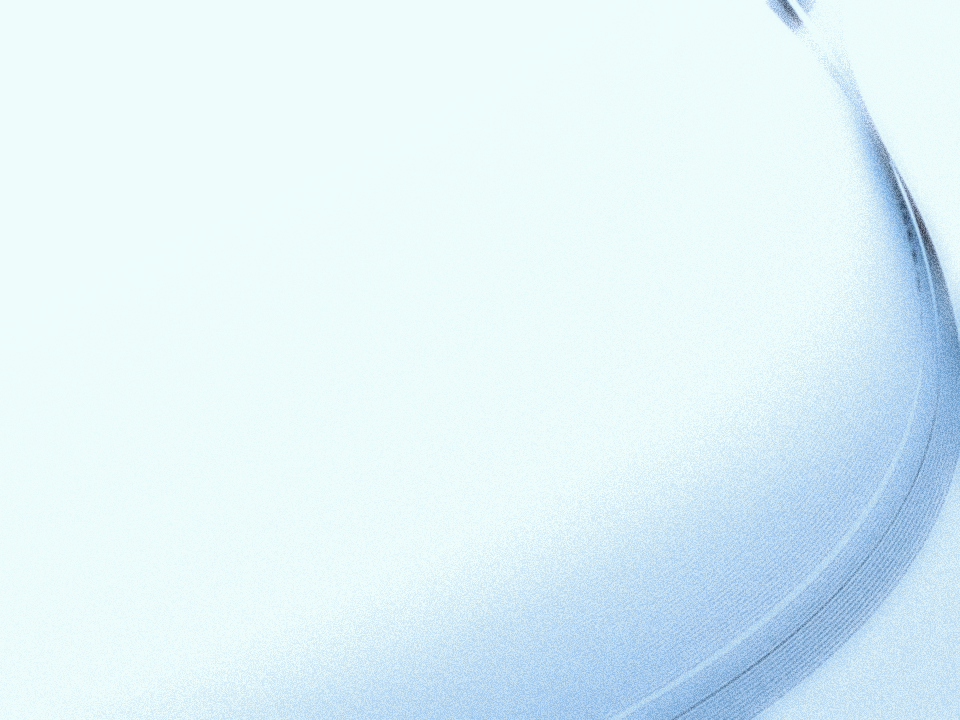 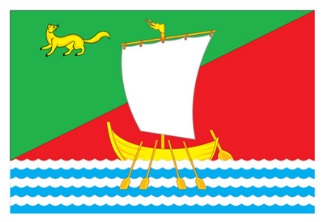